Alma Reading Room Functionality
Yoel Kortick
Senior Librarian
Introduction
The setup
The workflow
The workflow for “return”
Agenda
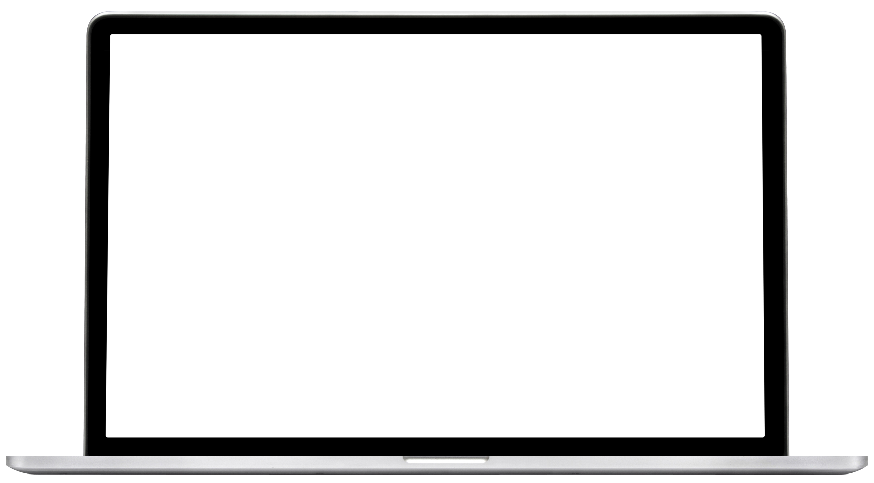 Introduction
Introduction
The Alma Reading Room functionality allows for a circulation desk to be defined as a “reading room desk”.
With this functionality the patron can request an item to be picked up at the reading room, and then the item can be used in the reading room for an extended period of time.  It can be returned as “not final”.
This means that the patron can leave the items in the reading room for a predefined period of time while they remain loaned to him or her.
The setup
The setup
In our example here we have two circulation desks which function as Reading Room circulation desks:
The Thomas J. Safransky Reading Room
The General Reading Room
The actual examples here with a request, loan and return will be done using “The Thomas J. Safransky Reading Room”
The setup
We will access both reading rooms at “Configuration > Configuring for “Main Library” > Fulfillment > Library Management > Circulation Desks” .
The reason we chose “Main Library” is because these desks (which function as reading Rooms) are part of the Main Library.
The setup
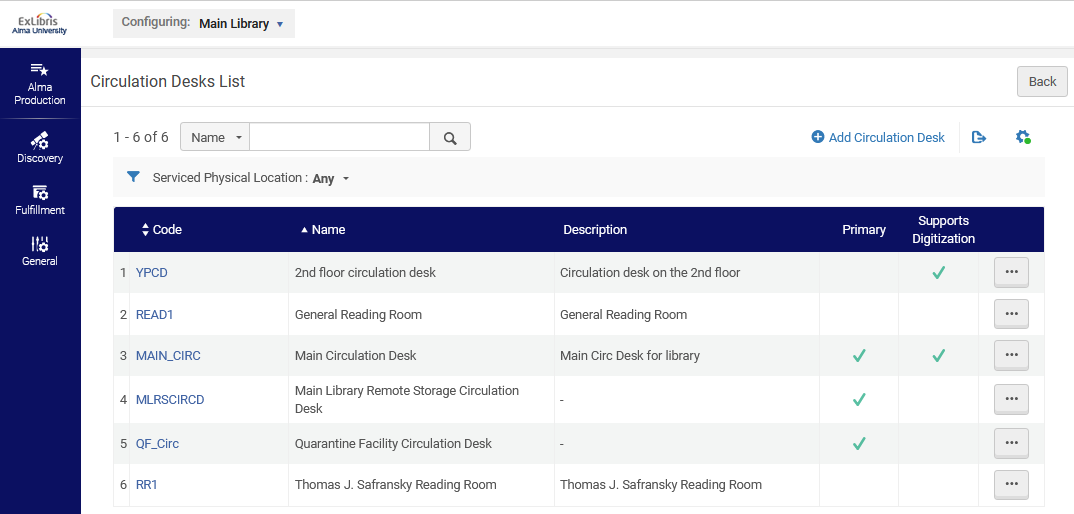 The setup - The Thomas J. Safransky Reading Room
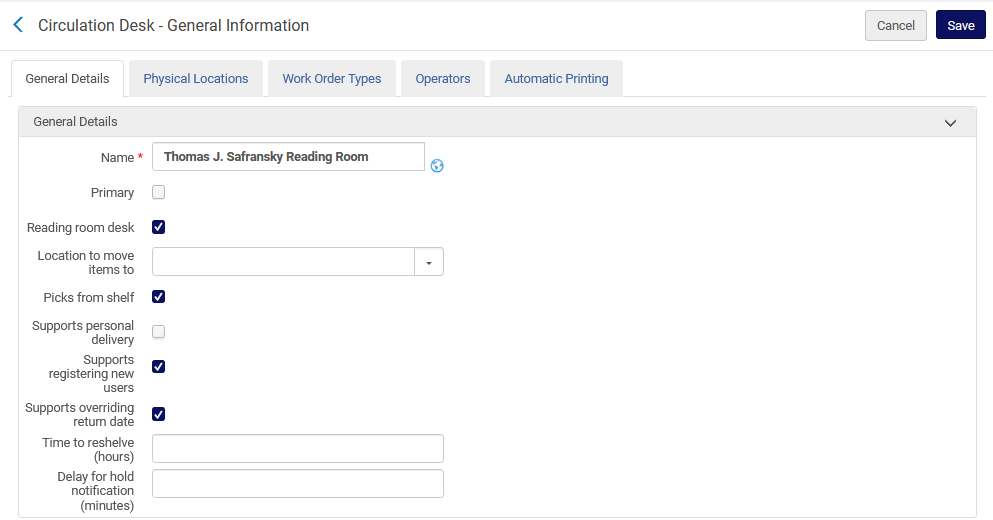 First we will look at The Thomas J. Safransky Reading Room
This means it will function as a reading room
The setup - The Thomas J. Safransky Reading Room
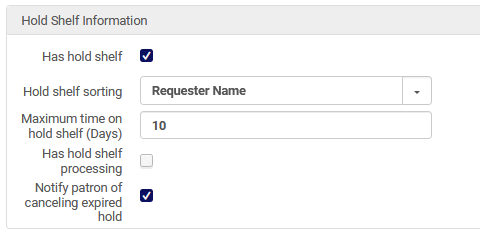 The Reading Room needs to have a hold shelf
The setup - The Thomas J. Safransky Reading Room
The Thomas J. Safransky Reading Room includes one location of type closed and the location name is “Thomas J. Safransky Collection”
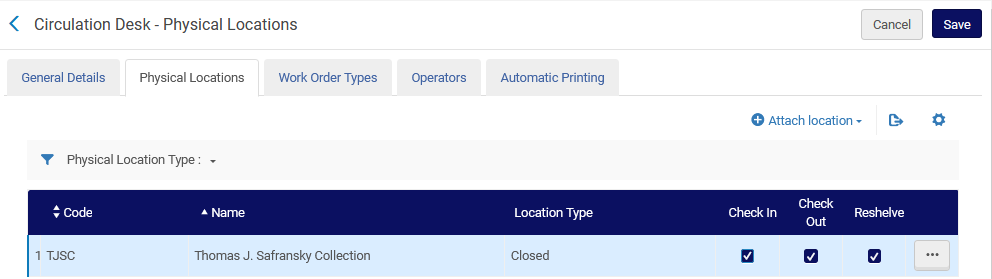 The setup – General Reading Room
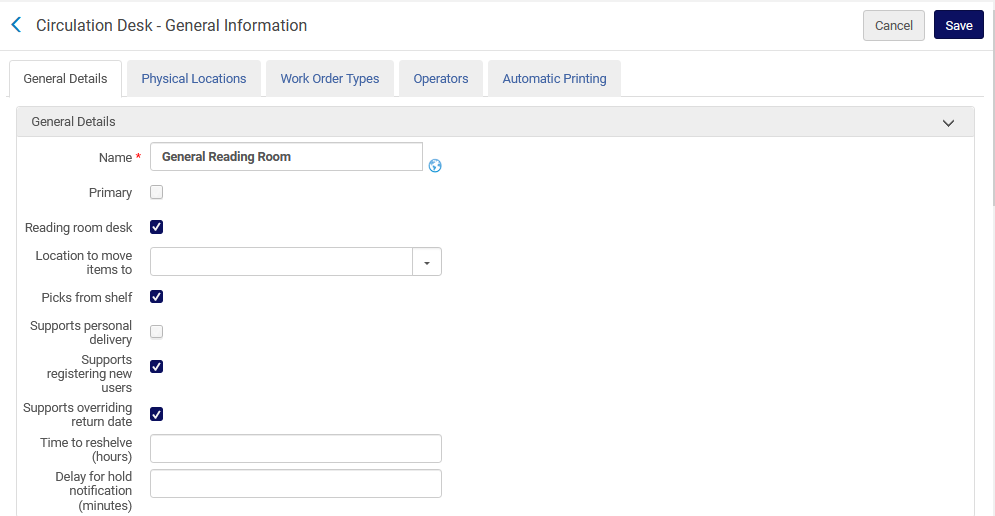 Now we will look at The General Reading Room
This means it will function as a reading room
The setup – General Reading Room
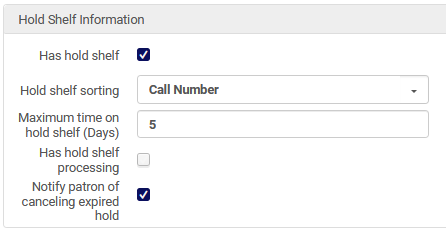 The Reading Room needs to have a hold shelf
The setup – General Reading Room
The General Reading Room includes four locations and one (Location “Reference”) is of type closed
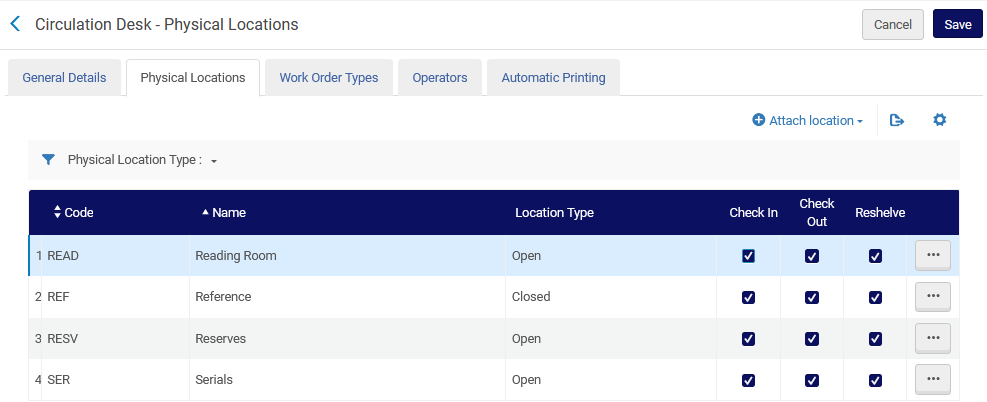 The setup
The location which is attributed to the first reading room desk is part of the fulfillment unit called “The Thomas J. Safransky Collection Location” 
The location could also be part of a fulfillment unit with several locations.
The setup
The fulfillment units are accessed at “Configuration > Configuring for Institution> Fulfillment > Physical Fulfillment > Fulfillment Units” .
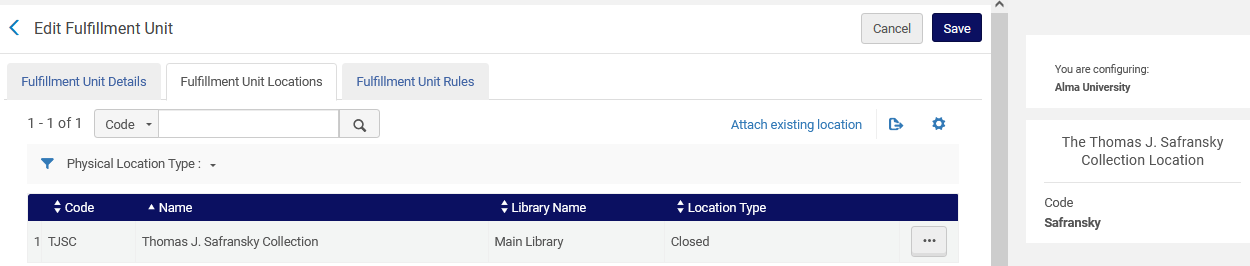 This is the fulfillment unit
This is the “location”
The setup
A fulfillment unit rule exists for loan (see next slide)
The rule states “If the location is “Main Library - Thomas J. Safransky Collection” then use the Terms of use (TOU) “One week loan”
The setup
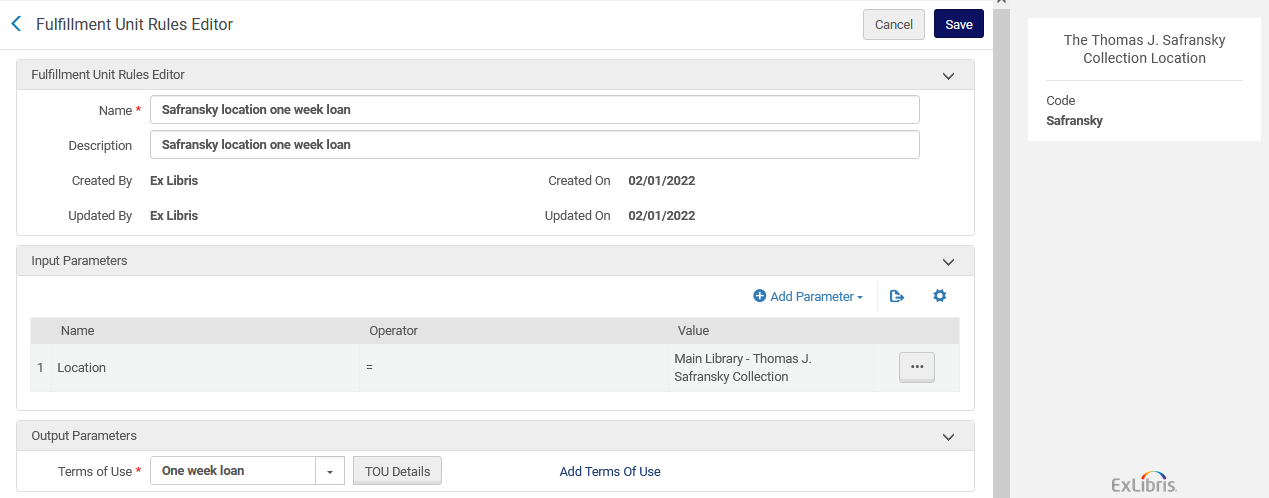 The setup
The Terms of Use are accessed at are accessed at “Configuration > Configuring for Institution> Fulfillment > Physical Fulfillment > Terms of Use and Policies” .
On the next slide we see the Terms of Use called “One week loan”  (which we already saw is used in the loan rule for fulfillment unit “The Thomas J. Safransky Collection Location”)
The setup
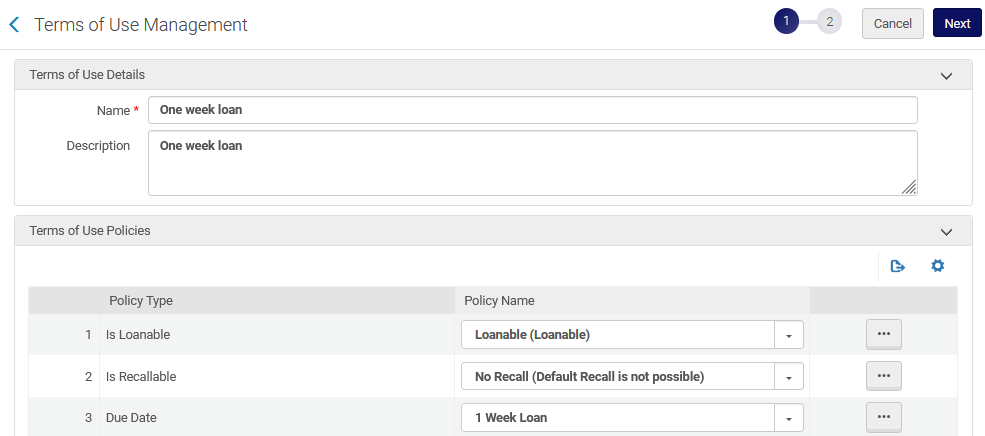 The setup
We have already seen the loan rule in the fulfillment unit “The Thomas J. Safransky Collection Location”.
Now we will look at the requests rule in the fulfillment unit “The Thomas J. Safransky Collection Location”.
The rule states “If the location is “Main Library - Thomas J. Safransky Collection” then use the TOU “Requestable for pickup in reading room”
The setup
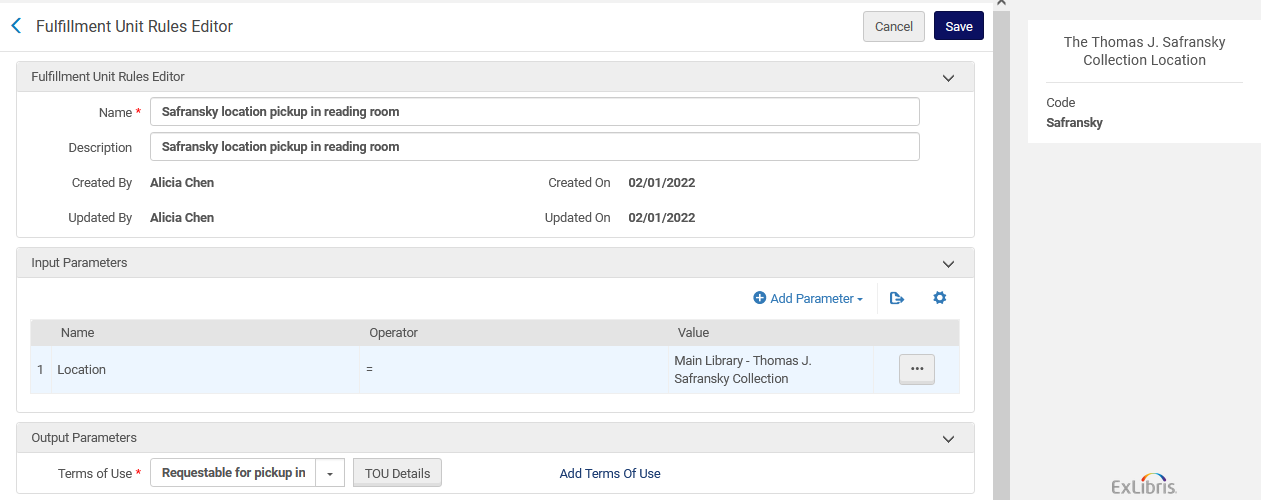 The setup
This is the TOU “Requestable for pickup in reading room”
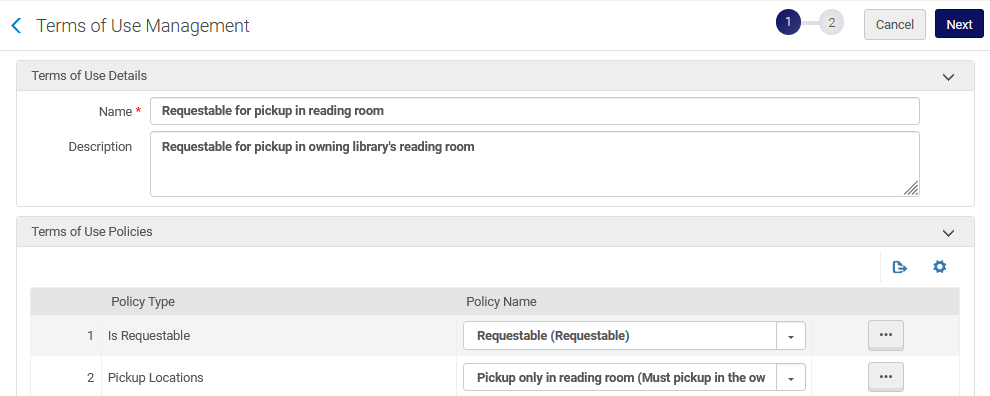 The workflow
The workflow
An end user finds an item in Primo which is part of the “Thomas J. Safransky collection”
As previously shown, the “Thomas J. Safransky collection” is a location which is part of the circulation desk “Thomas J. Safransky Reading Room”.
This desk is defined as a Reading Room. 
In the Primo GetIt tab the Patron chooses “Request”.
The workflow
The user will click the location
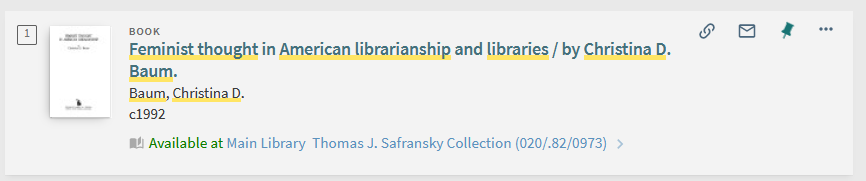 The workflow
The user will click the “request” link
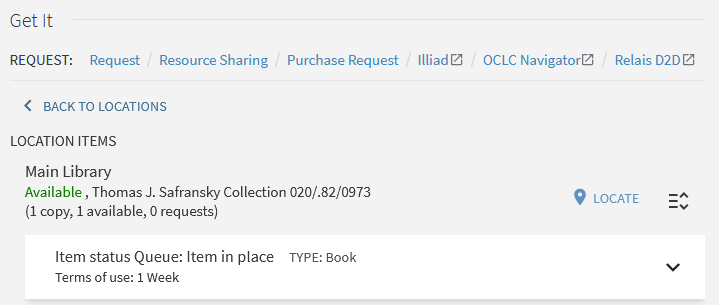 The workflow
The pickup location is the reading room
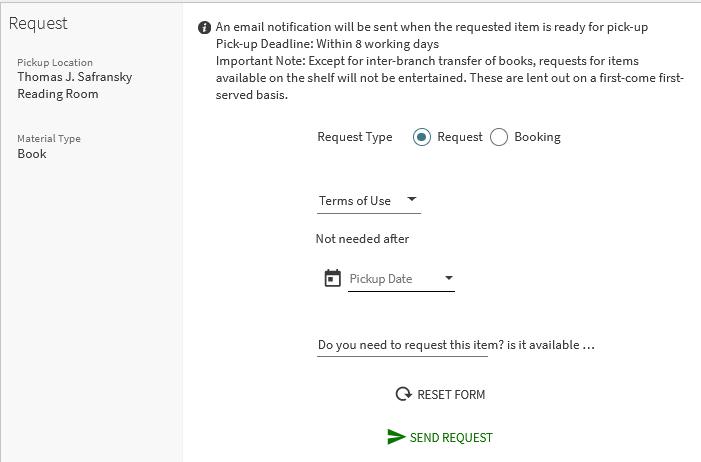 The workflow
The request is placed
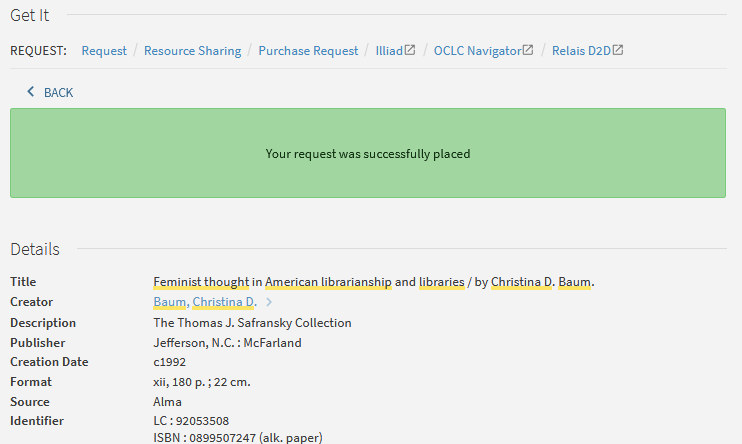 The workflow
Here is the request in the Alma user interface
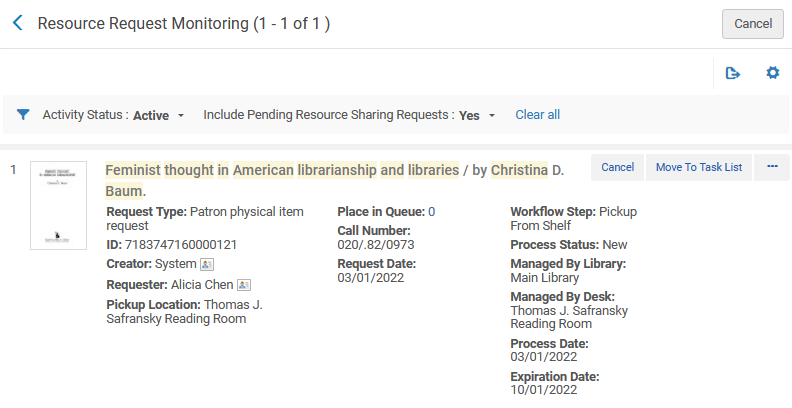 The workflow
The item appears in the “Pick from shelf list” at “Fulfillment > Resource Requests > Pick From Shelf”
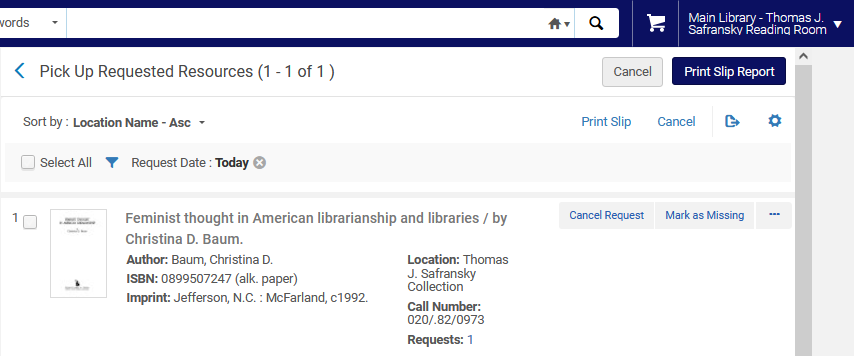 At the Reading Room Circulation Desk
The workflow
At the reading room the staff user scans in the item and then it needs to go on the hold shelf
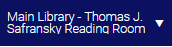 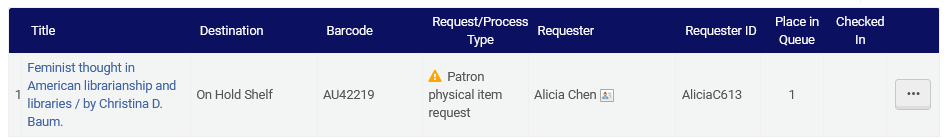 The workflow
The item will then appear in the “Waiting for Pickup” tab of the “Active Hold Shelf” of the reading room circulation desk.
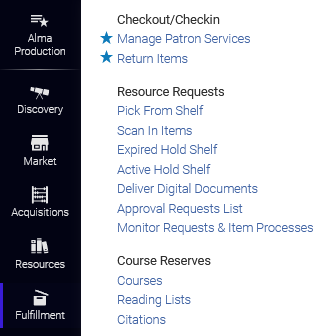 The workflow
The item will then appear in the “Waiting for Pickup” tab of the “Active Hold Shelf” of the reading room circulation desk.
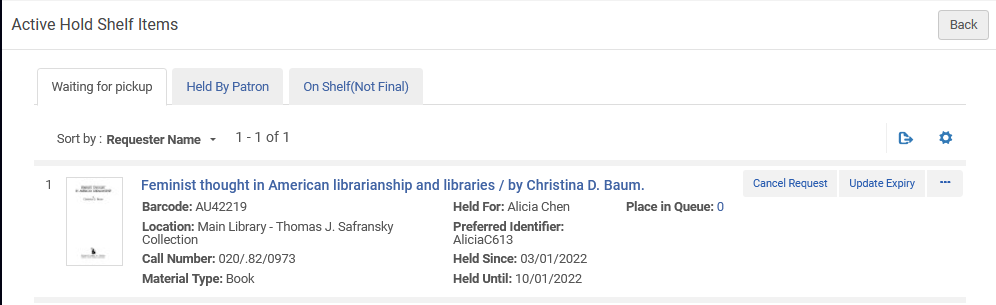 More about these other two tabs later
The workflow
And of course, the patron gets a letter that the item can be picked up at the reading room
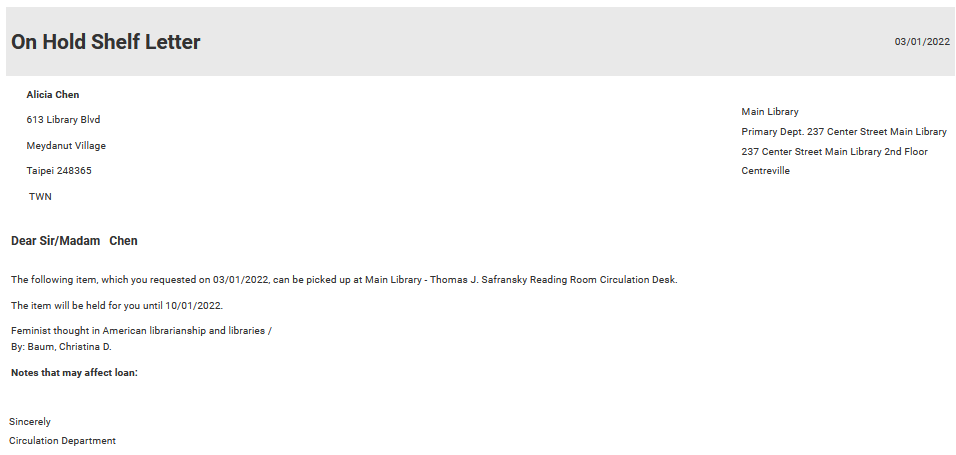 The workflow
The item is loaned to the patron at the reading room desk
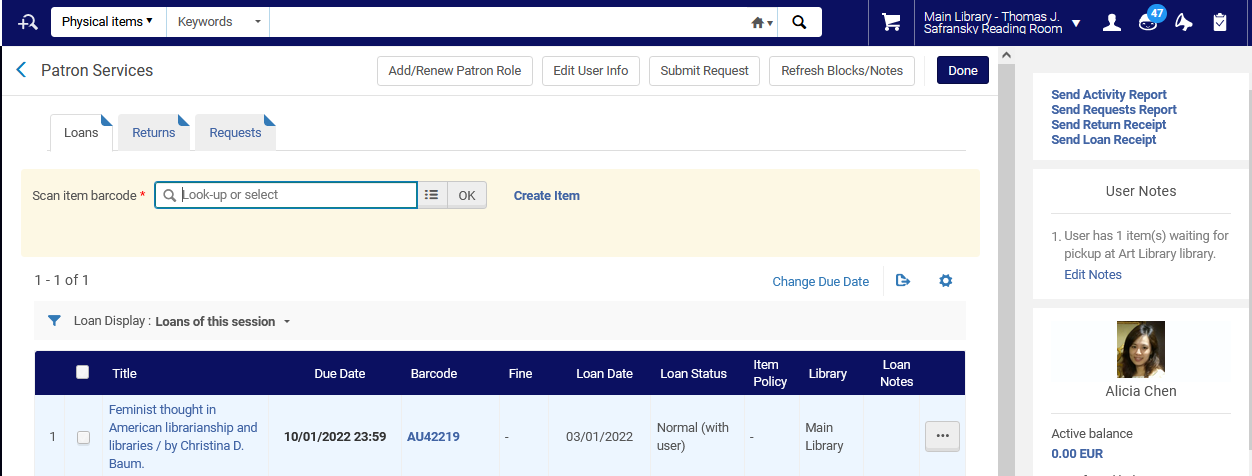 The workflow for “return”
The workflow for “return”
When returning an item at a Reading Room circulation desk the following two options appear for “Check-in mode”:
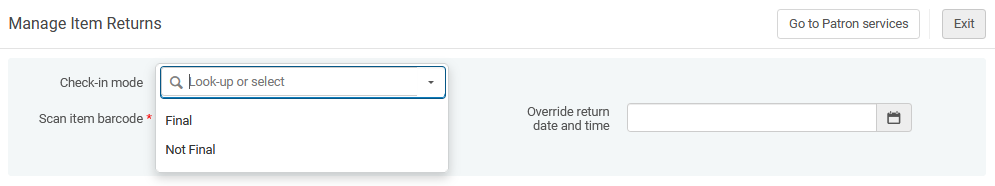 Final = The patron is done with the item, it is like a regular return
Not Final = The patron wants to continue using the item but will leave it in the reading room for “later” (or tomorrow).
The workflow for “return”
We will return the item now as “Not Final”
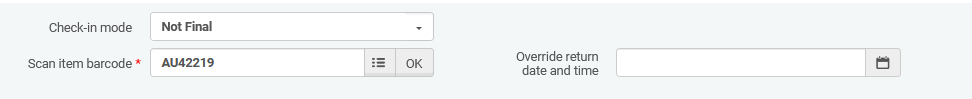 The item will remain on the hold shelf (for the patron) in the reading room
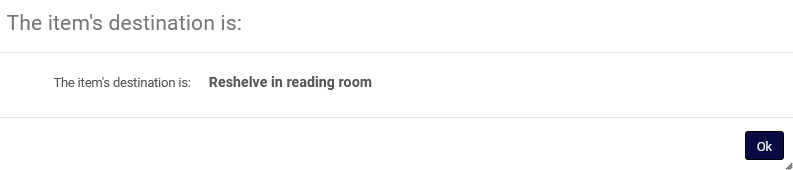 The workflow for “return”
After returning the item as “Not Final” it will appear in the active hold shelf list in a tab “On Shelf (Not Final)”.
The name of the window here changes to ‘At reading Room Items’.
The “Held until” is the item loan due date.
The workflow for “return”
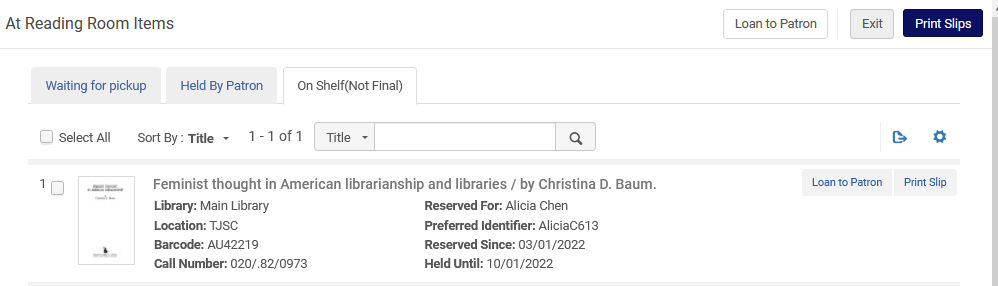 The workflow for “return”
Let’s assume now the patron comes back to the Reading Room and wants to take the item again.
From the tab “On Shelf (Not Final)” we will click “Loan to patron”. The item will become loaned to the patron and appear in the tab “Held by patron” in the active hold shelf list
The workflow for “return”
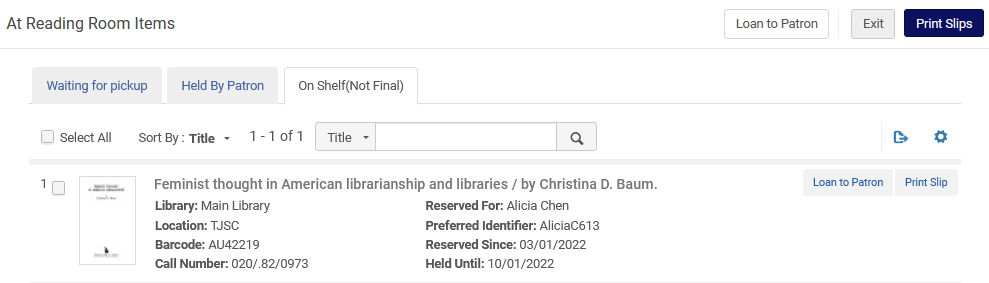 The workflow for “return”
The item is now loaned to the patron and appears as “held by patron”
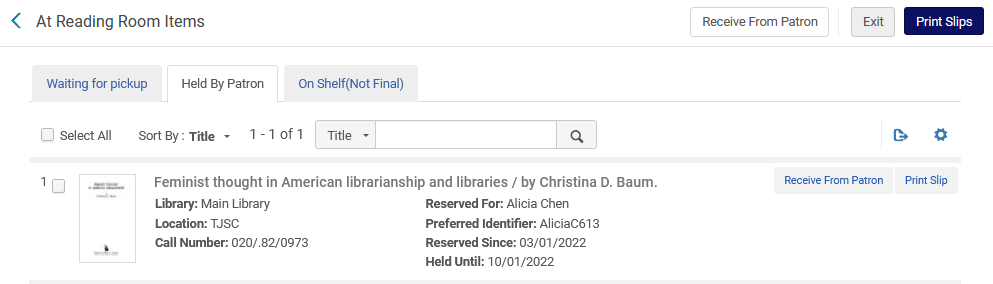 The workflow for “return”
In both situations:
When the item is in the “Held by patron” tab 
When it is in the “On Shelf (Not Final)” tab
It is considered loaned to the patron.
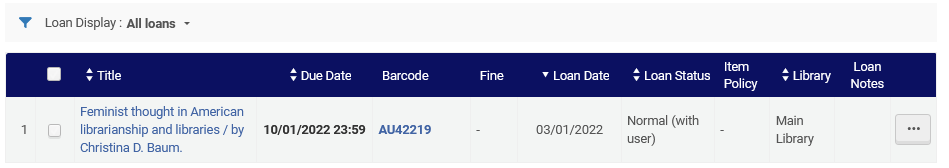 The workflow for “return”
Doing the return as “Final” returns the item as in any other “return”,  and it needs to go back to wherever it is shelved.
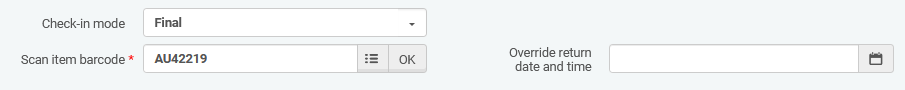 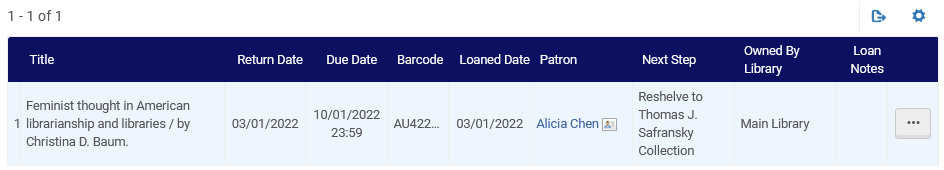 xxx@exlibrisgroup.com